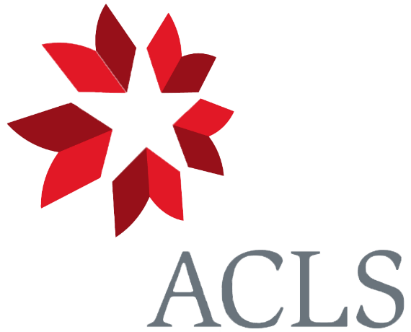 Digital Justice Grants Program :Cultivating Community Partnerships in Digital Humanities
Charlotte Nunes, PhD (she/her)
Dean of Libraries
Lafayette College

Ricky Punzalan, PhD (he/him)
Associate Professor, University of Michigan School of Information Studies
Director, University of Michigan Museum Studies Program
October 17, 2024
[Speaker Notes: Good afternoon, everyone!! Welcome to the third webinar of the Digital Justice Grants Program fall webinar series, Cultivating Community Partnerships in Digital Humanities. If you missed the first webinar, which was a general information session about the program, its ethos, design, and application components, or the second webinar about digital tools, methods, and deliverables, we now have those recordings available on the Digital Justice Program site. 

My name is Keyanah Nurse, Senior Program Officer of IDEA Programs and Program Lead of the Digital Justice Grants Program. I’m joined by my colleague Katie Reis,  Program Associate of IDEA, who will be moderating one of the breakout sessions and keeping an eye on the tech behind the scenes.

Before I introduce our very esteemed interlocutors, I want to say a few words about the intention behind the webinar series.  As I mentioned in our most recent webinar, we started this series last year as an effort to provide a forum for applicants to directly engage with former reviewers of our digital grants programs. Not everyone has access to the informal information sharing networks that can determine whether or not one writes proposal that gets funded. So these webinars sought to unveil some of the hidden curriculum of grant writing, and to provide some insight into specifics aspects of this program. But just as other parts of the program have evolved and been refined, so too have these webinars. This year’s webinar series has been curated based on feedback from reviewers about areas where they see the applicant pool needs more coaching, and from applicants who expressed a desire for more advisement on specific components of their application. They attended last year’s sessions and completed our post-webinar survey, so I’m grateful that we’ve been able to actualize that feedback into a session that delves more deeply into some of the concrete aspects of digital projects that our reviewers for this program evaluate. And I also say that to encourage you to complete the survey that we’ll pass on to you at the end of the session! 

Now, to get started! 

Charlotte Nunes is Dean of Lafayette College Libraries in Easton, PA.  She works closely with library staff as well as partners across campus and beyond to build capacity for community-led collections, community-engaged scholarship, uses of experimental technologies in research and teaching, and impactful co-curricular, experiential, and professional development opportunities for students in archives and libraries.

Dr. Ricardo L. Punzalan (he/him) is an associate professor at the School of Information and director of the Museum Studies Program at the University of Michigan, and currently co-chair of the Archival Repatriation Committee of the Society of American Archivists and on the Board of Trustees of the Library of Congress American Folklife Center. He also co-directs “ReConnect/ReCollect: Reparative Connections to Philippine Collections at the University of Michigan,” a project that develops the framework for, and the practice of, reparative work for Philippine collections acquired by the university during the US colonial period.]
Session Overview
Discussion 
Breakout Sessions 
Closing Remarks
[Speaker Notes: We’ll start this session with about 30 minutes of discussion related to the topic. That discussion has been specifically curated around the application prompts that ask about relationships with community partners, as well as some of the other application components such as the statement of support, workplan, or budget that your partners would appear in.  

We will then transition into break out rooms with an interlocutor and ACLS staff member in each. This will give you an opportunity to get some feedback on how you are approaching those two prompts. Finally, we will reconvene in the larger room for closing remarks.]
Deadline for Applications: 

December 3, 2024 
9 PM EST

Notification of First Round Review: 
February 2025 

Notification of Final Review: 
April 2025
[Speaker Notes: Prompt Katie to put post-webinar survey in CHAT 

The deadline for applications, which is December 3, 2024 at 9 PM EST. After this date and time, our online fellowship application will no longer allow for submissions, and unfortunately, we cannot allow for extensions of any kind.  This date is also the deadline by which the administrators at your respective institutions should submit their institutional verification. For that reason, if you are applying, I recommend you register in the application portal as soon as possible so that you can submit your administrator’s email address, and our portal will send them the instructions on how to submit the verification form. 

Given the increased volume of applications we received in last year’s competition (I believe there was about a 140% increase in applications compared to the 2021-2022 competition), we’ve had to also restructure our review process and institute an additional round of review. The results of that first round of review will be shared February 2025, followed by the results of the final round of review in April.]
Digital Justice Fall 2024 Webinar Series
[Speaker Notes: https://www.acls.org/programs/acls-digital-justice-grants/]
Thank you and best of luck on your application!
For further inquiries, please email:
digitaljustice@acls.org
[Speaker Notes: https://forms.gle/122ZFgwRgKS9ARZo6]